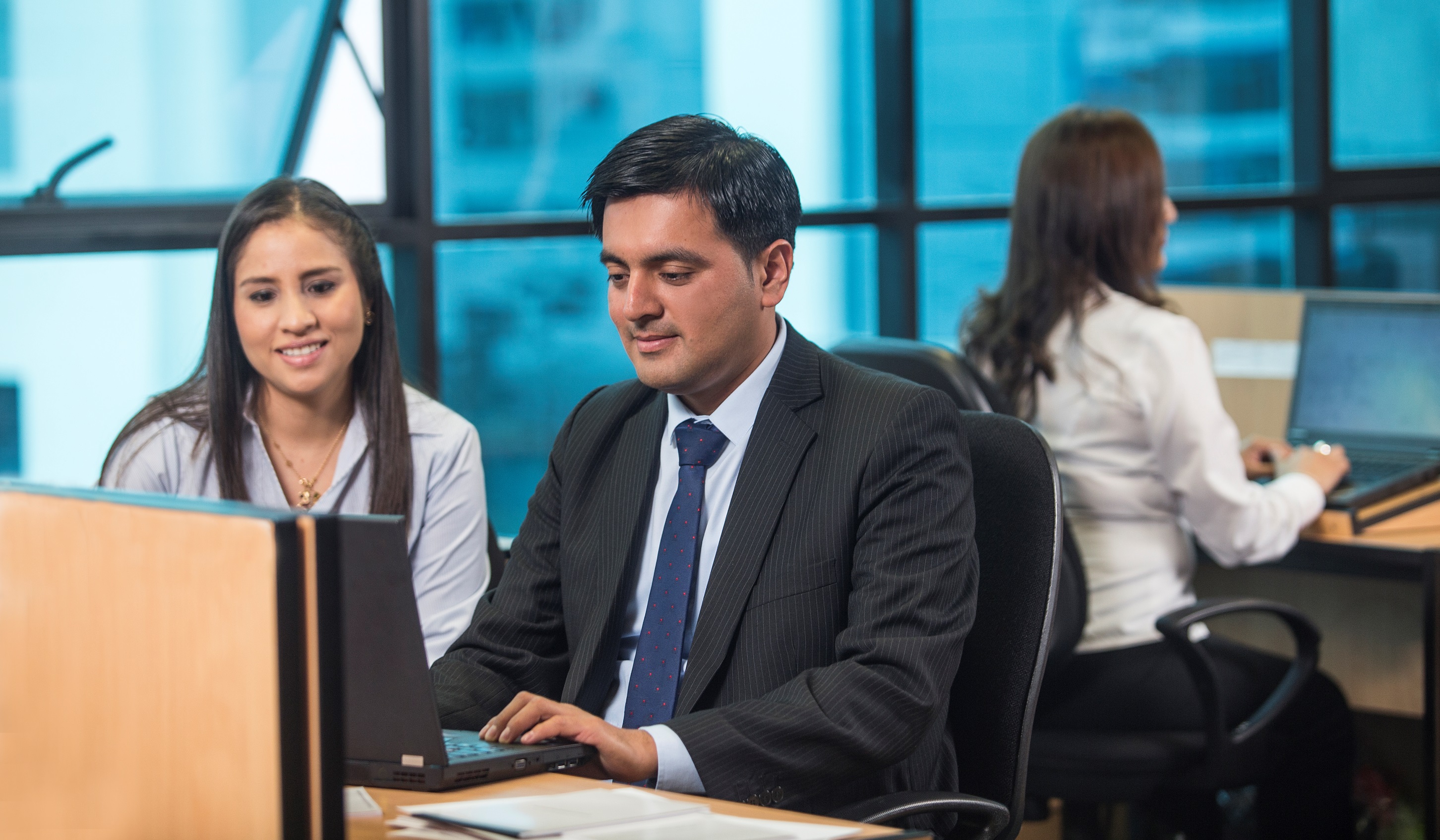 INVITACIÓN A PRESENTAR EXPRESIONES DE INTERÉS 
REPÚBLICA DEL PERÚ

La República del Perú suscribió el Contrato de Préstamo 4724/OC-PE con el Banco Interamericano de Desarrollo, para que a través de la Contraloría General de la República (CGR) ejecute el Proyecto “Mejoramiento de los Servicios de Control Gubernamental para un Control Efectivo, Preventivo y Facilitador de la Gestión Pública”, y se propone utilizar parte de los fondos del financiamiento para contratar servicios de consultoría individual.

En el marco del indicado Proyecto, la CGR invita a consultores individuales elegibles a expresar su interés para prestar servicios como consultor especialista en gestion de proyectos para brindar soporte a la Subgerencia de Análisis de Datos en el proceso de implementación del proyecto interno 3.3.2: sistema que potencie el análisis de datos e información con inteligencia artificial y negocios, según el siguiente detalle:

-Profesional titulado en Ingeniería Sistemas o Ingeniería de Computación y Sistemas o Ingeniería Informática y de Sistemas o Ingeniería de Software o carreras afines.
-Deberá contar con estudios de postgrado (Diplomados o Programas o Especialización) en gestión de proyectos
-Experiencia mínima de cuatro (4) años en el ejercicio de su profesión, en el sector privado o en el sector público.
-Experiencia profesional comprobable de tres (3) años en Tecnologías de Información y/o Comunicación (TIC), en el sector público o privado, como Gestor de Proyectos o Project Manager o Jefe de proyectos o Líder Técnico de Proyectos. 

Los consultores interesados podrán consultar mayor detalle en la página web: https://www.gob.pe/contraloria, Convocatorias del Estado, “BID” o ingresar al siguiente enlace:

Únete a nuestro equipo | Contraloría (contraloria.gob.pe)

Los consultores que cumplan con los requisitos mínimos solicitados, podrán enviar sus formularios de “Expresión de Interés” y “CV” hasta el 29 de diciembre de 2022 a la dirección electrónica: contrataciones.proyectobid3@contraloria.gob.pe, indicando el asunto el nombre de la consultoría.

Se consideran como válidas solo aquellas expresiones de interés que se remitan a las direcciones electrónicas señaladas.
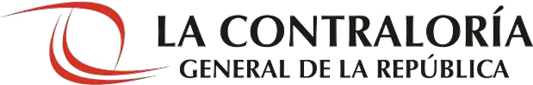